相続で見落としがちな事例Ⅱ

自分の土地登記簿に
に他人の建物が！
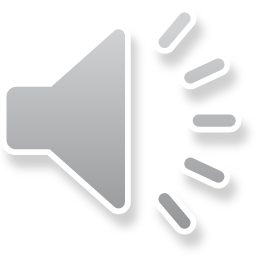 セミナー資料　栂村行政書士事務所　　相談は無料ですのでお気軽に：0898-35-1022　Mail:：m.tsugamura＠tsugaoffice.jp
１．土地・建物の登記簿調査による事例

　　Ａさん（夫）の死亡により、Ｂさん（妻）から相続に関す
　る手続の依頼がありました。内容はＡさん名義の建物と預貯
　金に関する相続手続でした（土地はＢさん名義）。
　　その際、Ａさんの財産調査として、不動産について登記簿
　を取得し確認をしていたところ、Ｂさんの土地に登記簿上、　
　他人（Ｘ）の建物が残っていることが判明しました。
　　そのままにしておくと、将来土地の処分（売買等）への影
　響が出てきます。
　　また、他人の建物をそのままにしておくのは、やはり気に
　かかり、すっきりしないものです。
　　この際、自分の土地から他人の建物を滅失登記により、消
　滅させる手続を進めてほしいとの依頼がありました。
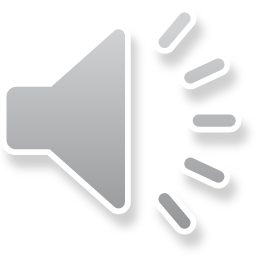 セミナー資料　栂村行政書士事務所　　相談は無料ですのでお気軽に：0898-35-1022　Mail:：m.tsugamura＠tsugaoffice.jp
２．他人ＸとＢの土地・建物の登記記録の経緯と比較

　　Ｘの建物登記経緯と、ＡとＢさんの土地・建物登記経緯を
　調査したところ下表の比較のとおりでした。
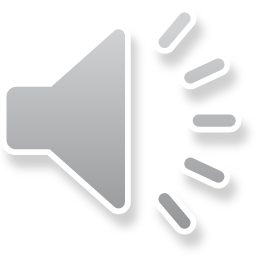 ＊昭和33年に建物登記した際土地は分筆されていなかったと推測される。
＊昭和35年にＸとＢが土地を購入する際、分筆して所有権移転したことが推測される。
　その際、建物の所在の登記簿を修正しなかったため旧地番上に建物が残ったとのでは。
セミナー資料　栂村行政書士事務所　　相談は無料ですのでお気軽に：0898-35-1022　Mail:：m.tsugamura＠tsugaoffice.jp
３．他人のＸさんの建物の調査

　　現地調査と、依頼者の土地所有者のＢさんから聴き取り調査し　
　た結果、次のような内容が判明しました。
　　①　Ｘさんの建物は、Ｂさんが土地を購入した際、隣の土地に
　　　　散髪屋として存在していた。
　　　　＊１筆の土地をＢさんとＸさんが購入した際、分筆登記さ
　　　　　れていましたが、建物登記の修正はされていない。
　　②　Ｘさんの建物は、市役所へ家屋滅失証明願を出したところ
　　　　３０年ほど前に滅失していることが判明した。
　　③　Ｘさんは既に死亡しており、独身だったため家族はいない
　　　　とのことであった。
　　④　Ｘさん名義の建物の土地も相続手続はされておらず、放置
　　　　されていた。
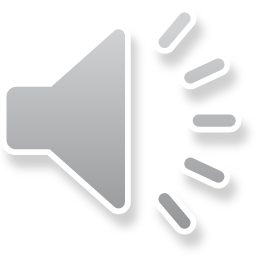 セミナー資料　栂村行政書士事務所　　相談は無料ですのでお気軽に：0898-35-1022　Mail:：m.tsugamura＠tsugaoffice.jp
４．Ｘさんの建物滅失登記

　　　通常であれば、Ｘさんに自身の所有している建物を自身
　　が申請人となり、滅失登記をするのですが、Ｘさんは既に
　　死亡しており、独身だったため家族はおらず手がかりがな
　　い状況です。
　　　こんな場合、建物の滅失登記の申請はどうなるのでしょ
　　うか？
　　　今回の事例の場合、他人名義の建物なので、土地の所有
　　者のＢさんは、建物の滅失登記はできません。
　　　しかし、それでは不動産取引上不都合な状態となるので、
　　このような場合は、利害関係人のある土地の所有者から、　　
　　法務局へ滅失の申出を行い、登記を閉鎖してもらう制度が
　　あります。
　　　その制度のことを、建物滅失申出と言います。
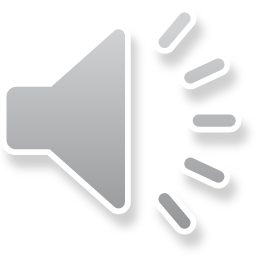 セミナー資料　栂村行政書士事務所　　相談は無料ですのでお気軽に：0898-35-1022　Mail:：m.tsugamura＠tsugaoffice.jp
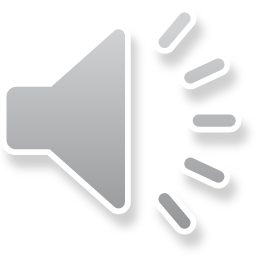 ５．建物滅失申出とは

　　　建物滅失申出は、「私の所有する土地上に、存在しない他
　　人の登記記録が残っているので滅失登記をしてください」と
　　いう申出を法務局に提出し、これを受けて登記官により滅失
　　登記をしてもらうというものです。

　　　ただし、申出をすればすぐに滅失登記がされるわけではあ
　　りません。申出をすると、法務局の登記官は建物の所有者宛
　　てに滅失登記をするよう催告書を郵送します。
　　　この催告通知があて先不明で建物の所有者に届かなかった
　　り、通知から一定の期間を経てそれでも滅失登記が申請され
　　ないとき、登記官による調査が行われ、実際に建物が存在し
　　ないことの確認が取れたうえで、職権により滅失登記がされ
　　ることになります。
セミナー資料　栂村行政書士事務所　　相談は無料ですのでお気軽に：0898-35-1022　Mail:：m.tsugamura＠tsugaoffice.jp
６．建物滅失の申出手続

　　建物滅失の申出に関する手続に必要な書類は次のとおりです。
　　①　登記申出書
　　　　滅失登記申請書の様式を、「登記申請書」から「登記申
　　　　出書」に、「申請人」から「申出人」に変えて作成しま
　　　　す。
　　②　添付書類
　　　・上申書
　　　・３カ月以内の印鑑登録証明書
　　　・委任状(土地家屋調査士等の代理人からの申請の場のみ）　　　
　　　・家屋滅失証明願（市役所で取得：300円）
　　　・周囲現場の地図
　　　・周囲現場の写真
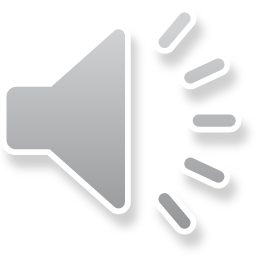 セミナー資料　栂村行政書士事務所　　相談は無料ですのでお気軽に：0898-35-1022　Mail:：m.tsugamura＠tsugaoffice.jp
７．建物滅失の申出後の法務局対応

　　建物所有者本人からの申請ではない為、法務局の調査も厳格に
　なり、通常の登記申請よりも審査期間も長くなります。
　　少しでも審査期間を短くし、確実に職権登記がなされる為には、
　資料収集や関係人への聞き取りなど、事前の調査が大切です。

　　登記官による滅失登記完了後は、通常発行される「登記完了
　証」は発行されません。電話による完了通知のみです。
　　必要であれば、完了後「閉鎖事項証明書」を法務局に請求でき
　ます。（窓口請求：600円）
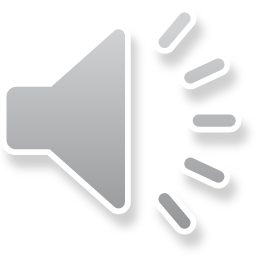 セミナー資料　栂村行政書士事務所　　相談は無料ですのでお気軽に：0898-35-1022　Mail:：m.tsugamura＠tsugaoffice.jp